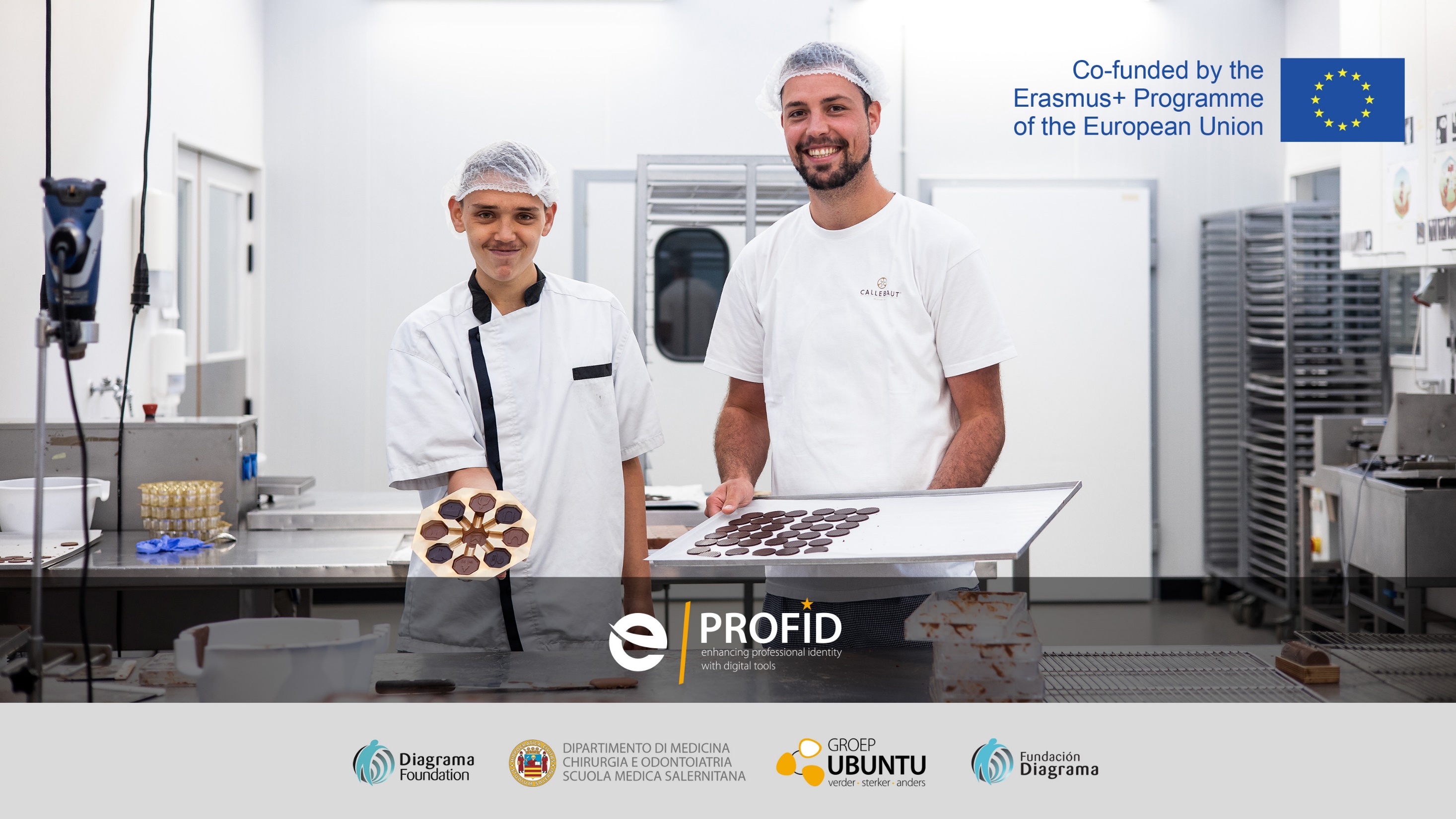 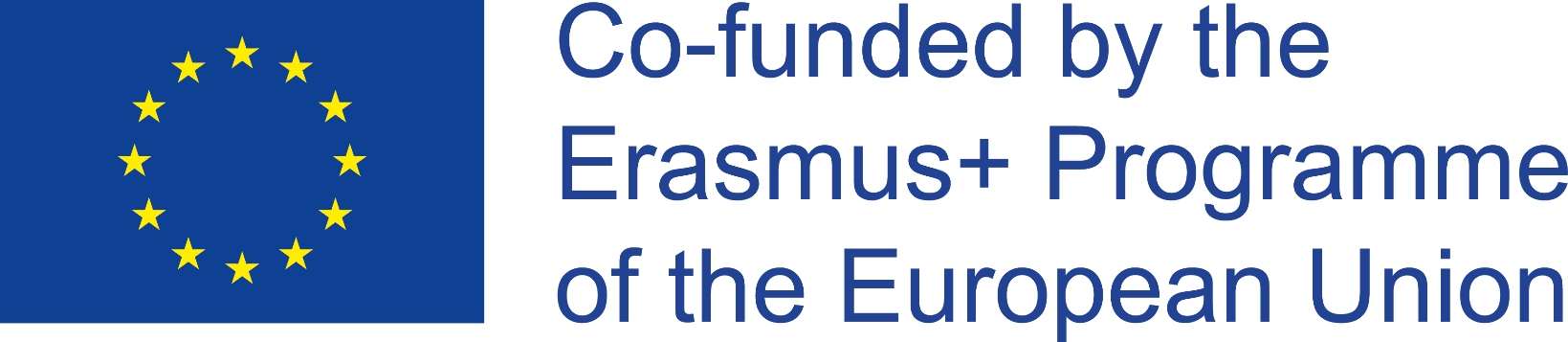 Disclaimer 
"The European Commission support for the production of this publication does not constitute an endorsement of the contents which reflects the views only of the authors, and the Commission cannot be held responsible for any use which may be made of the information contained therein."
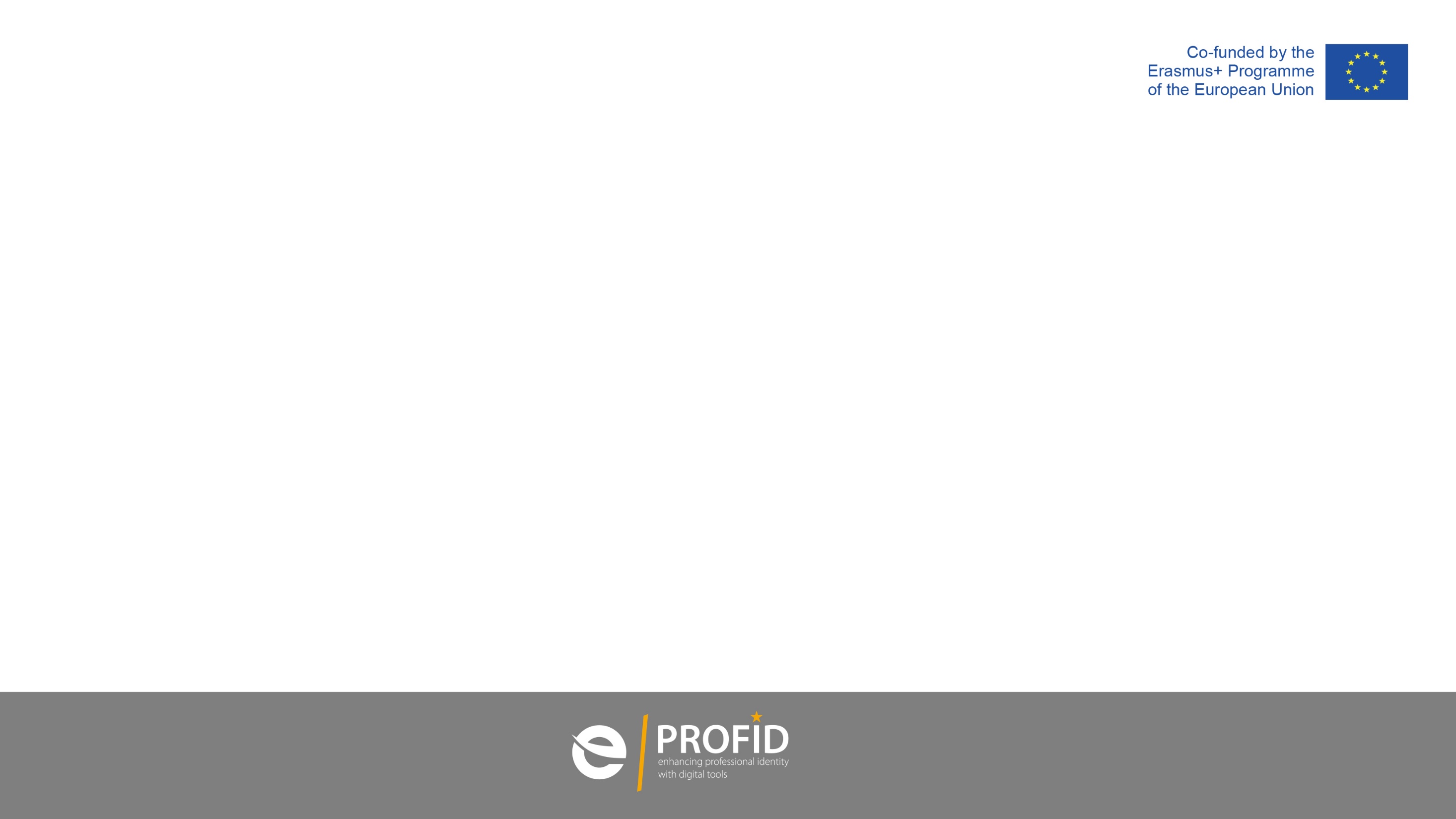 Learning and Reflection
Read the other materials accompanying this module and watch the videos. 
Explore the websites suggested. 
Consider the questions and exercises you have undertaken during this module and the key statements below.
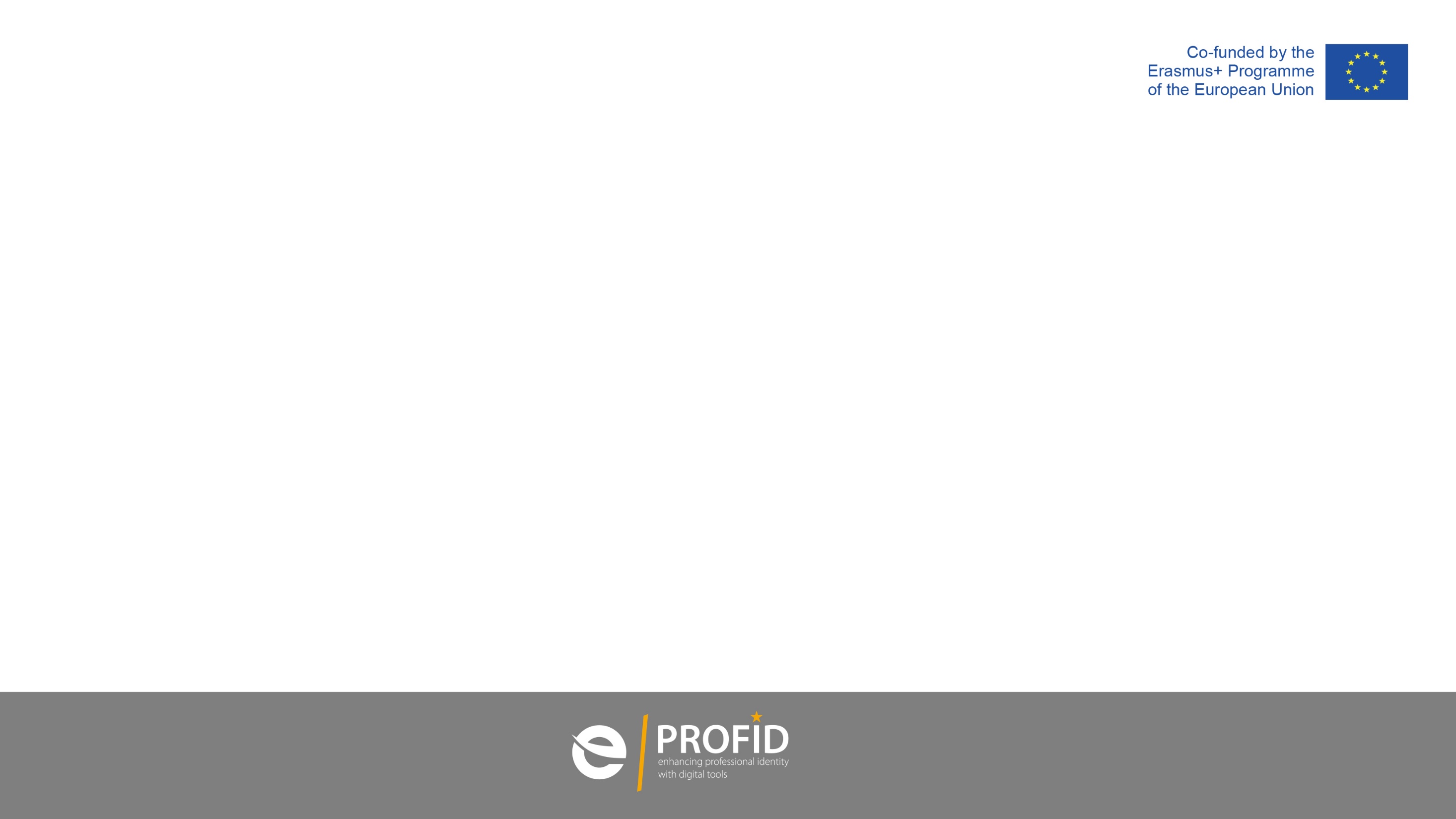 Learning and Reflection
Read the other materials accompanying all parts of module 3 and watch the videos. 
You can also explore these websites:
More from United Response on promoting person centred active support:
United Response - Promoting Person Centred Active Support videos
More from Montessori can be found here: 
https://montessoridementia.org/videos 

Consider the questions and exercises you have undertaken during this module and the key statements below.
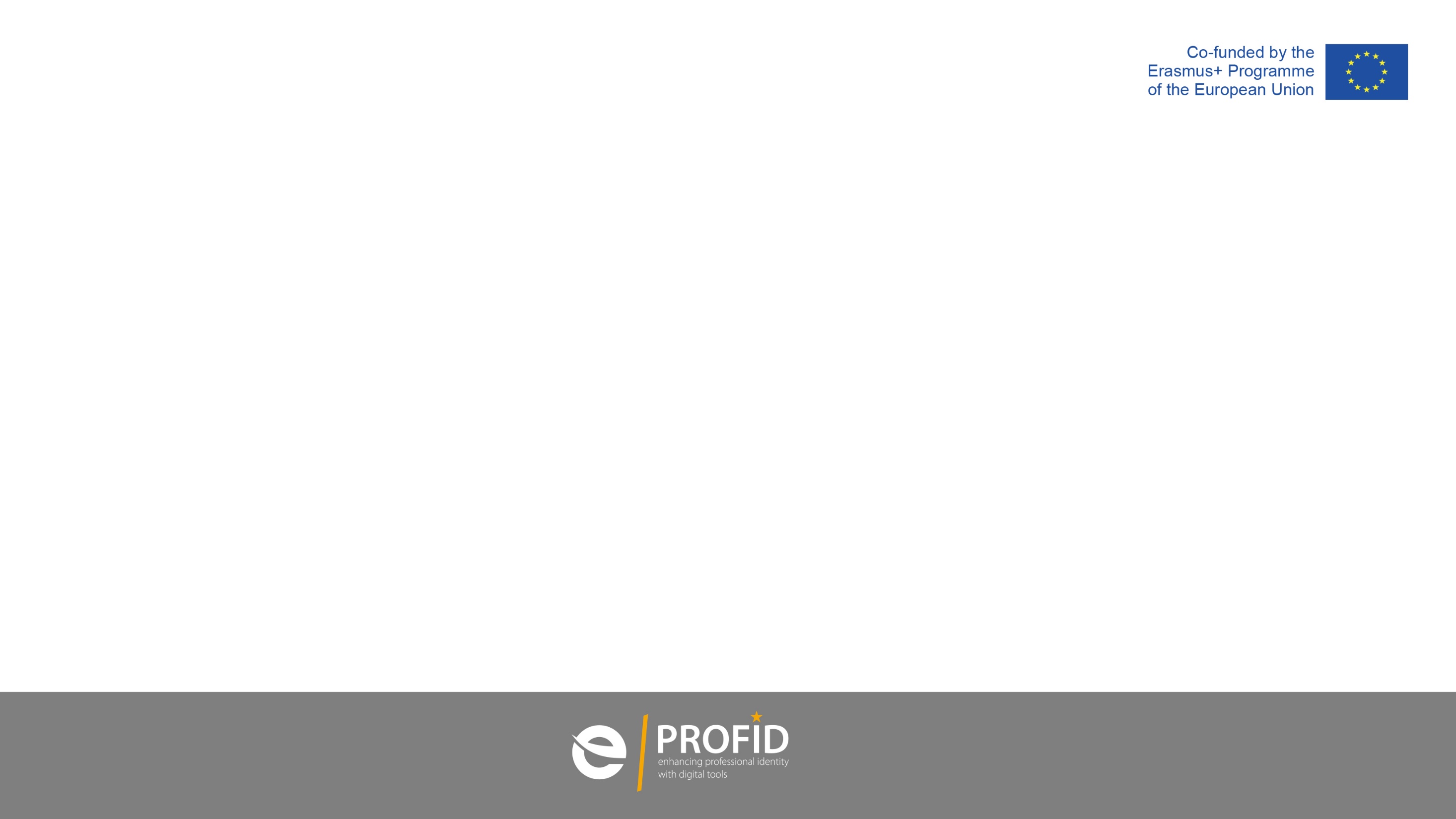 Overview and summary of module
Diagrama UK model
Montessori principles
Person centred approach
Active support
Positive behaviour support
Integration into the community
Montessori roles and activities
Prepared environment
Learning and reflection
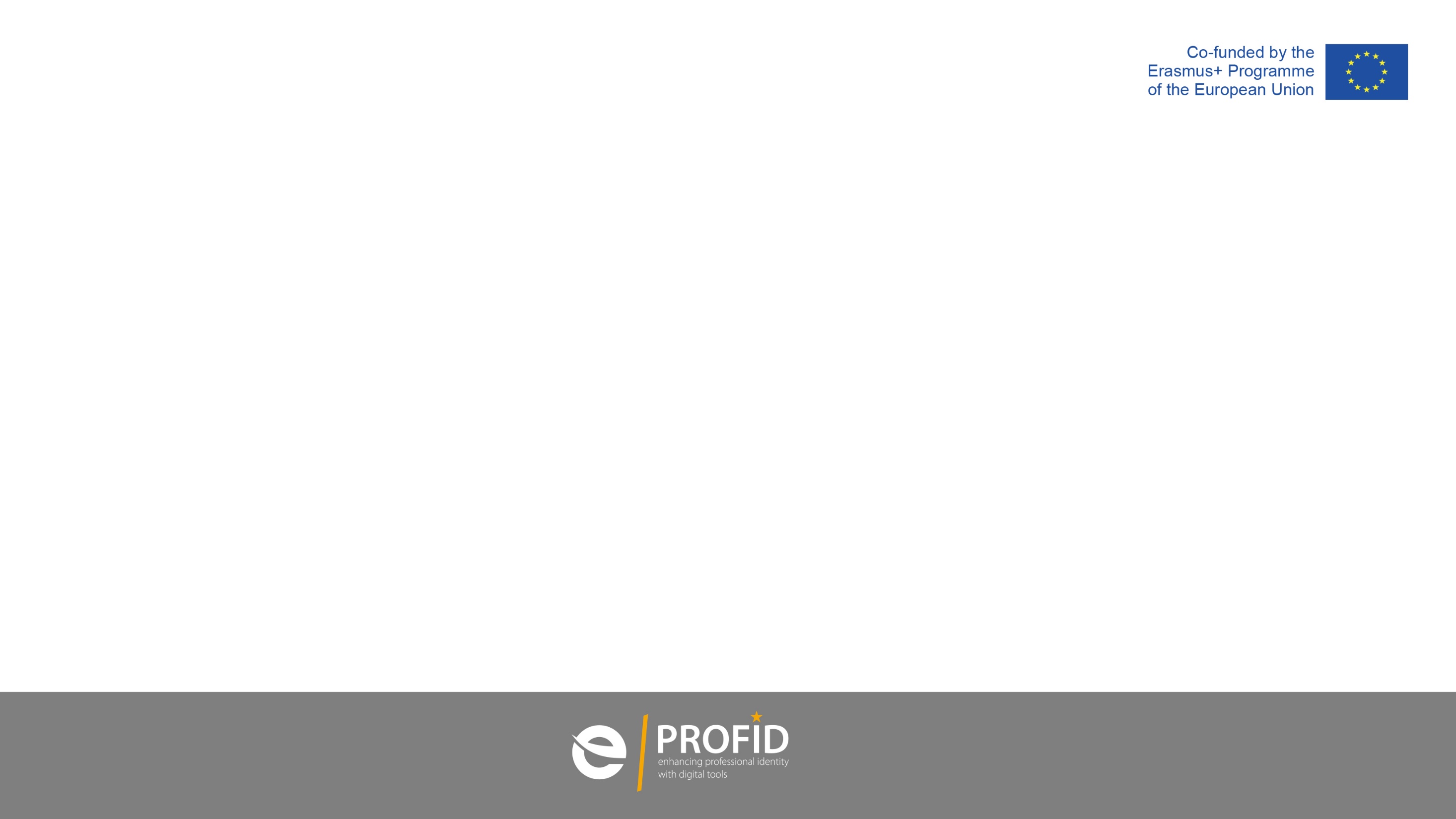 A Person-Centred Approach - Key Statements
Every person craves meaning in their lives – meaningful roles meet our human needs for community and purpose.
Every person has the right to make their own choices – whether wise or otherwise.
A Person Centred Approach recognises  people’s individual strengths, honours choices, supports independence and integration in the community.
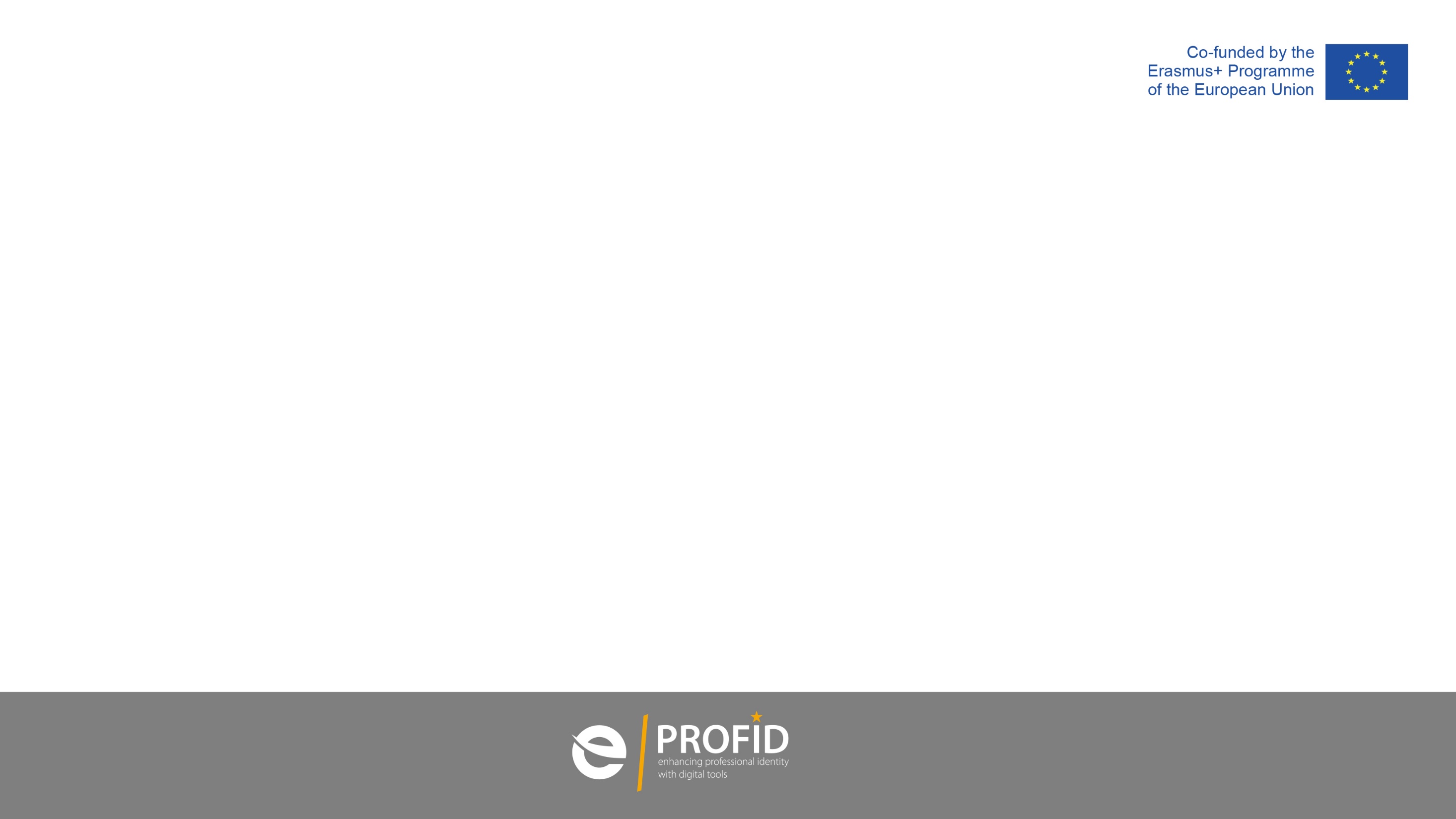 Learning and reflection
Do this exercise in groups, with another person or on your own. 
Think about the different areas covered in this module (see slide above).  Think about your own experience of supporting people with disabilities.
How, in your practice and learning so far,  do you/your team already support people with disabilities to engage in meaningful roles  and develop their professional identity? List as many things as you can across as many different areas covered by the module as possible. 
What could be done differently in your practice to improve how people with disabilities are supported? List as many things as you can across as many different areas covered by the module as possible. 
From your list, what 3 actions will you personally take to help break down barriers to inclusion? (you don’t have to share these with other people!)
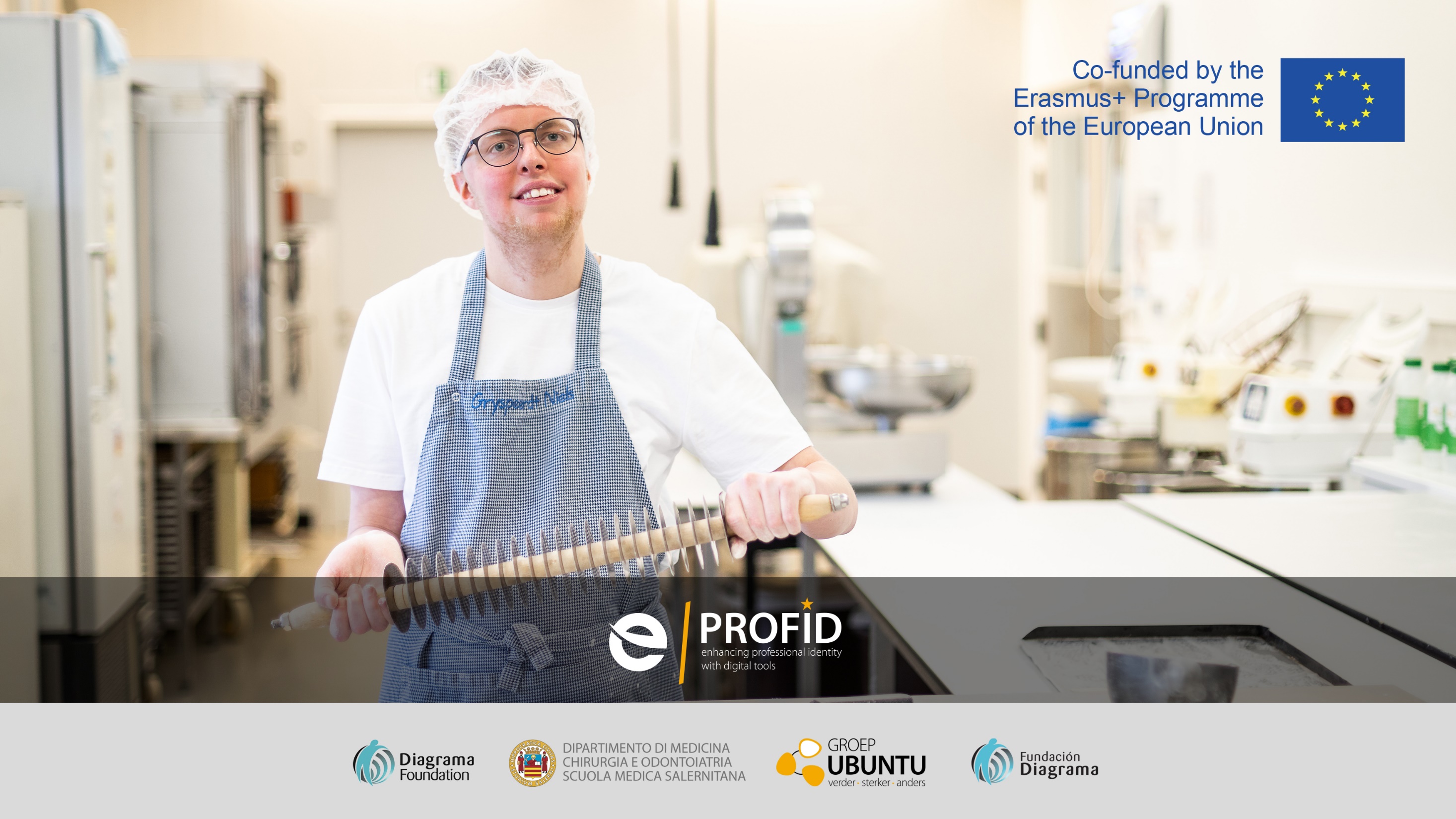